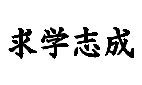 三角比の値確認テスト①
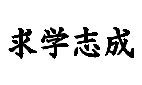 cos0゜
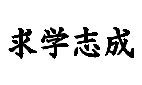 sin30゜
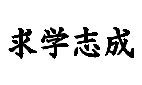 cos45゜
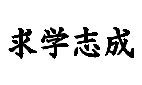 sin60゜
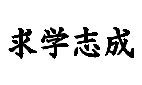 tan90゜
なし
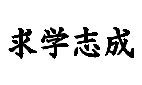 cos120゜
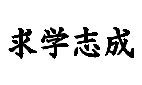 sin135゜
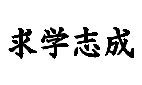 cos150゜
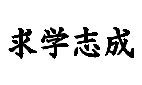 tan150゜
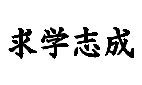 tan180゜
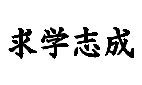 図とともにしっかり覚えましょう
これがすらすら出てこないと何もできません。